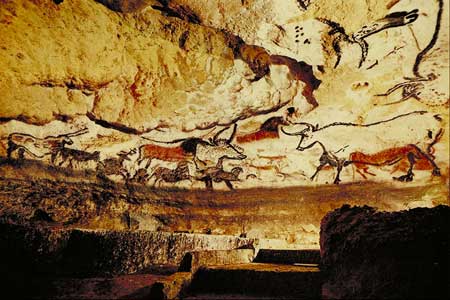 [Speaker Notes: Σπήλαιο της Αλταμίρα]
[Speaker Notes: Σπήλαιο Λασκώ]
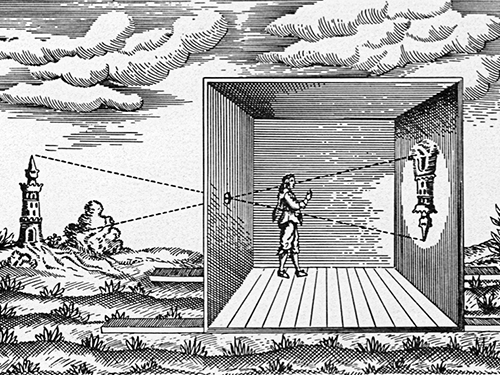 [Speaker Notes: Κάμερα obscura]
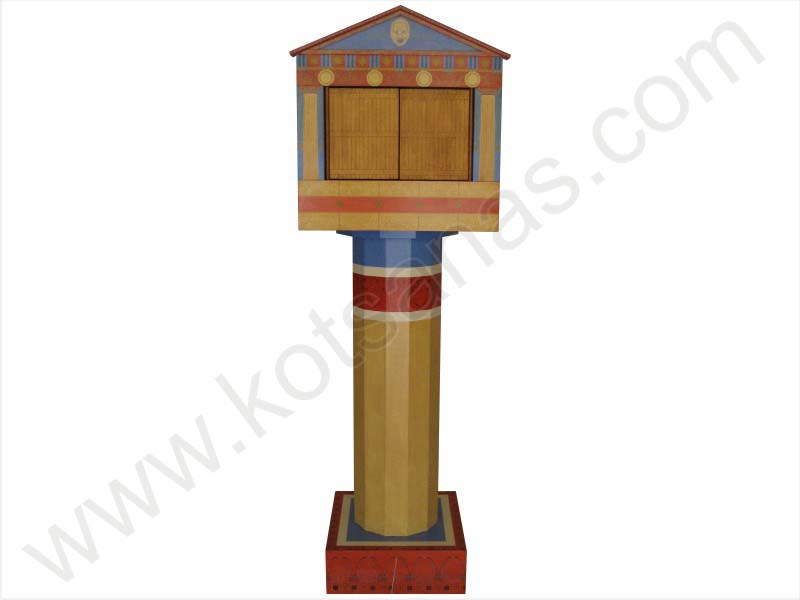 [Speaker Notes: Στατόν κοτσανας μουσείο βίντεο]
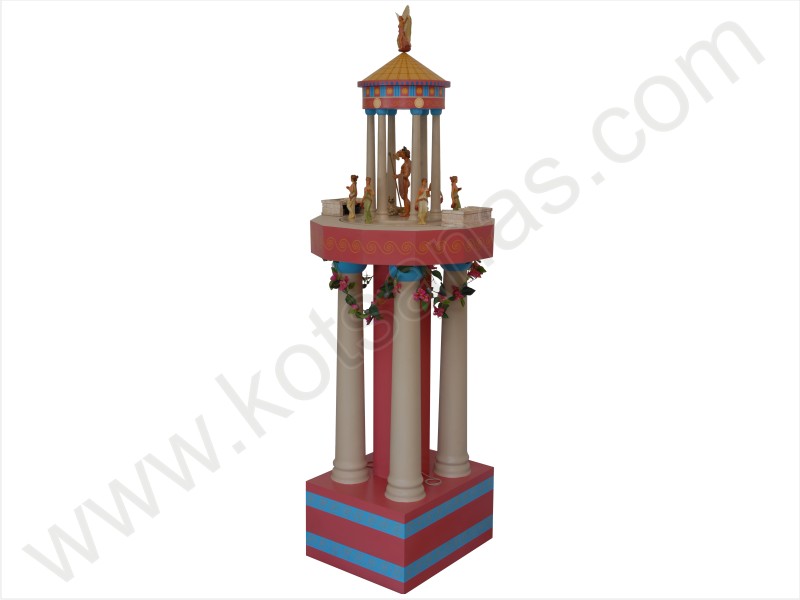 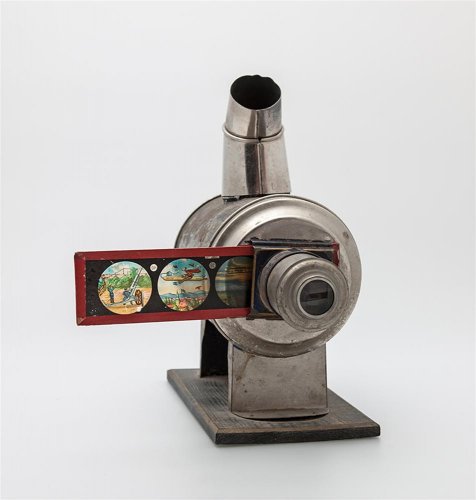 [Speaker Notes: Μαγικός φανός lanterna magica]
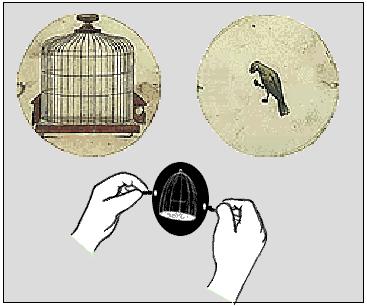 [Speaker Notes: Θαυματοτρόπιο]
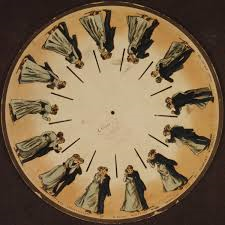 [Speaker Notes: φαινακιτοσκόπιο]
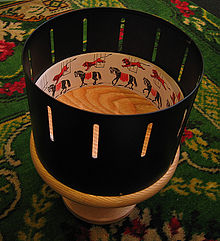 [Speaker Notes: ζωοτρόπιο]
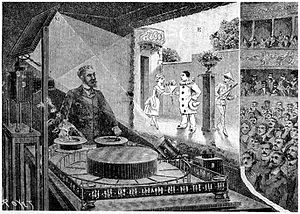 [Speaker Notes: πραξινοσκόπιο]
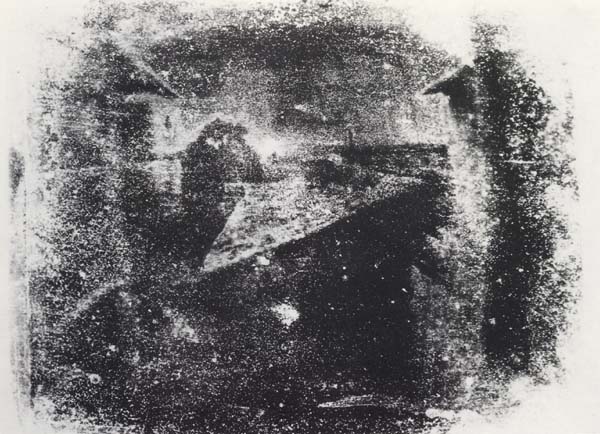 [Speaker Notes: Ηλιογραφία Niepse 1826]
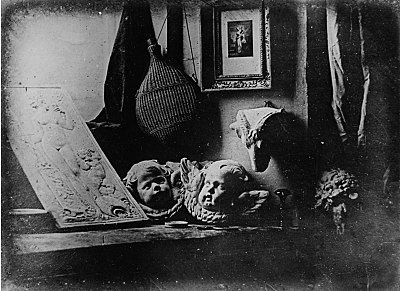 [Speaker Notes: Νταγκεροτυπία Daguerre, 1837]
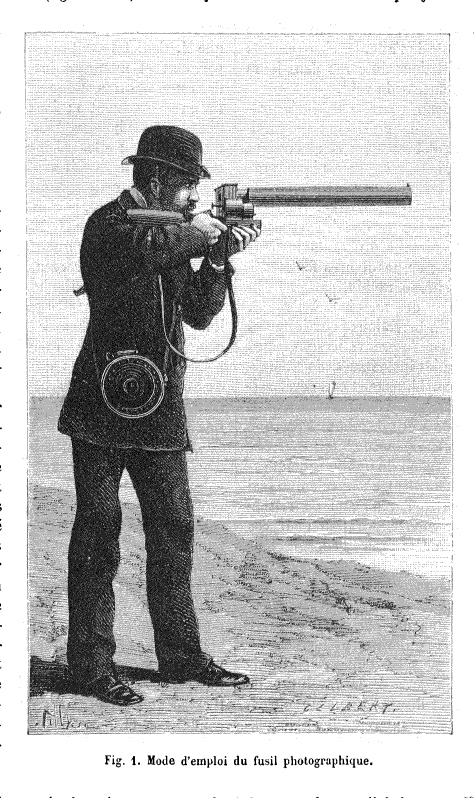 [Speaker Notes: Ετιέν Μαρέ  photographic gun  with plates 12 shots/sec]
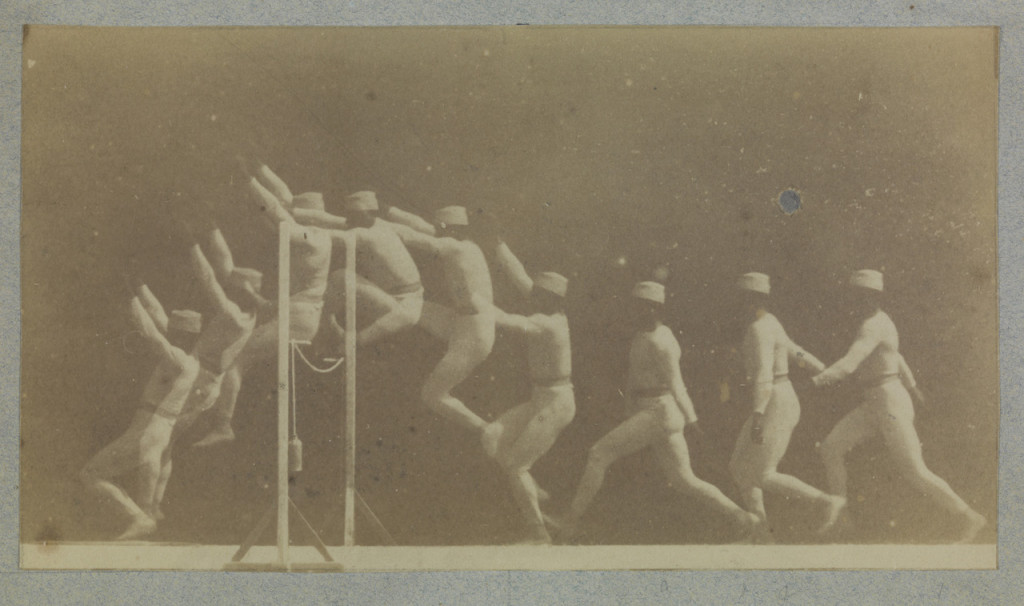 [Speaker Notes: Ετιέν Μαρέ Χρονοφωτογραφία 1982]
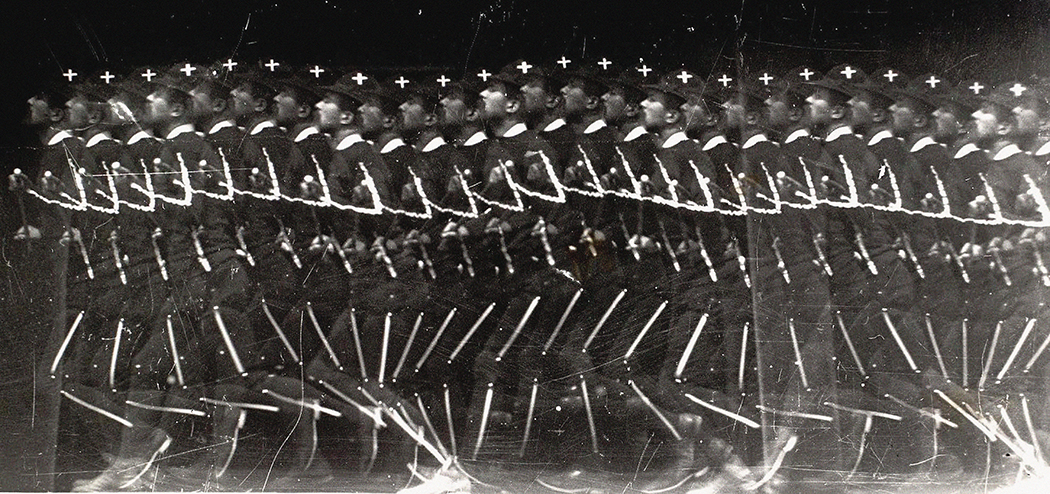 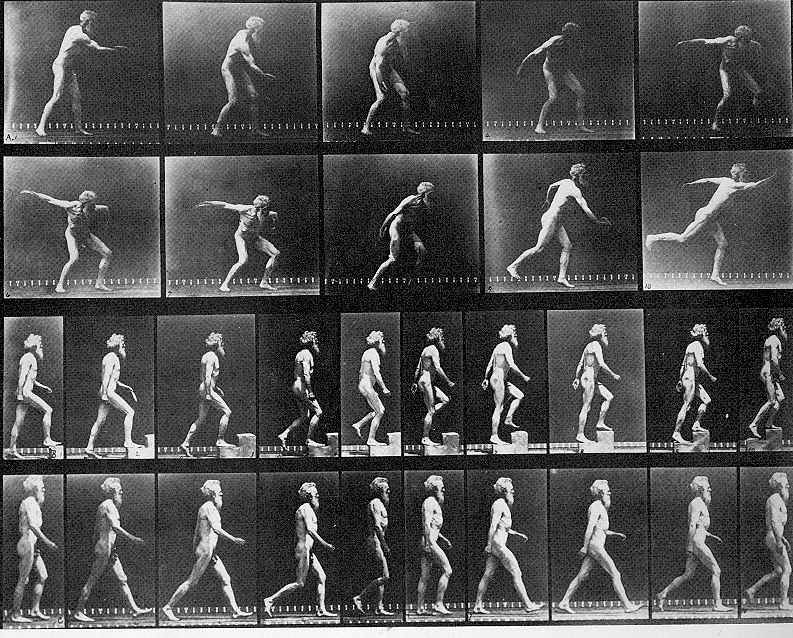 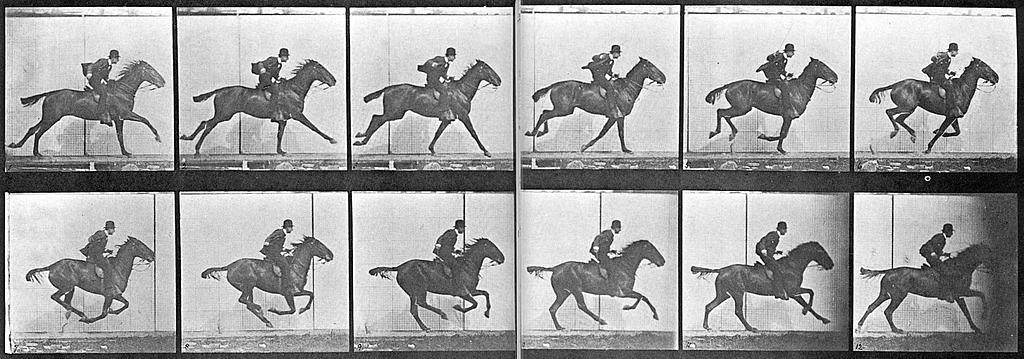 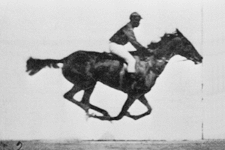 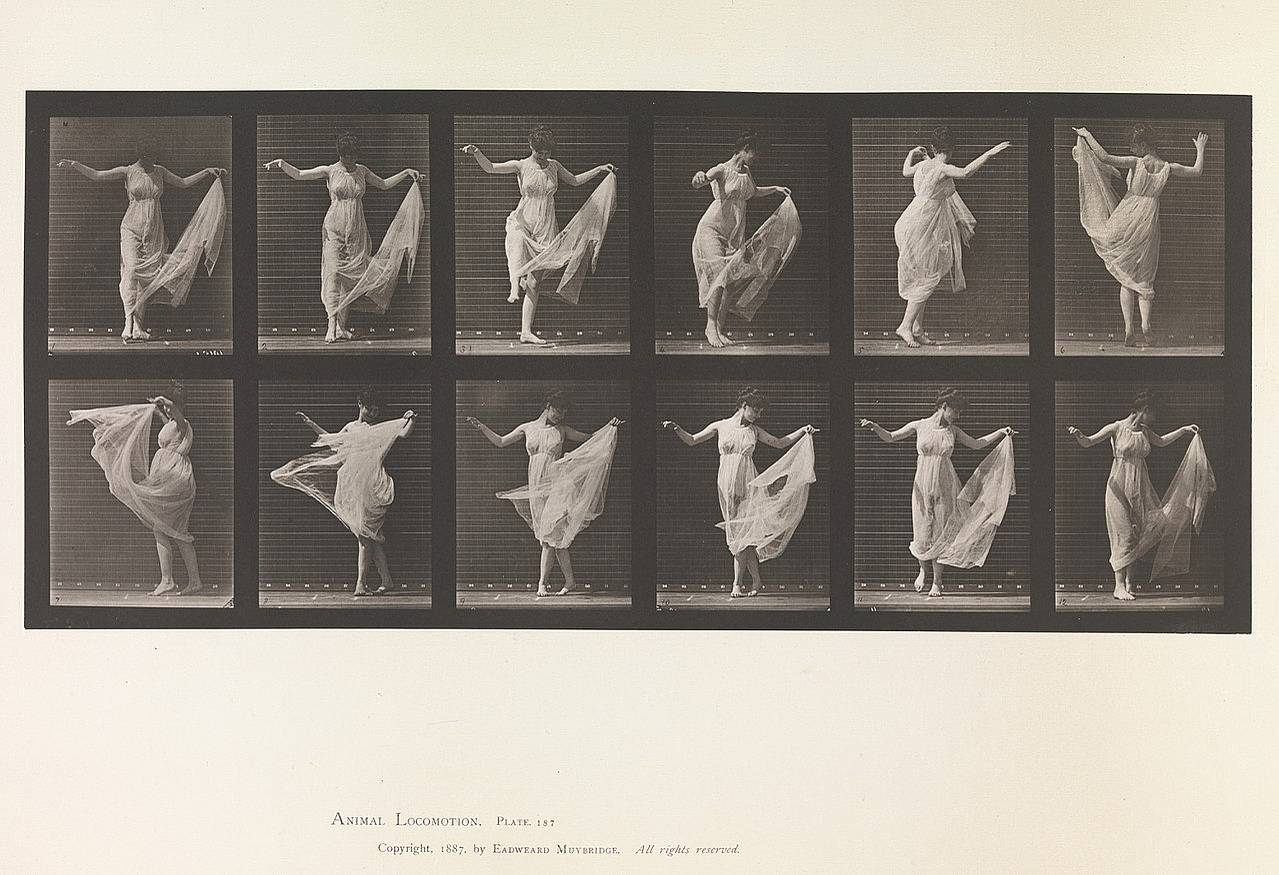 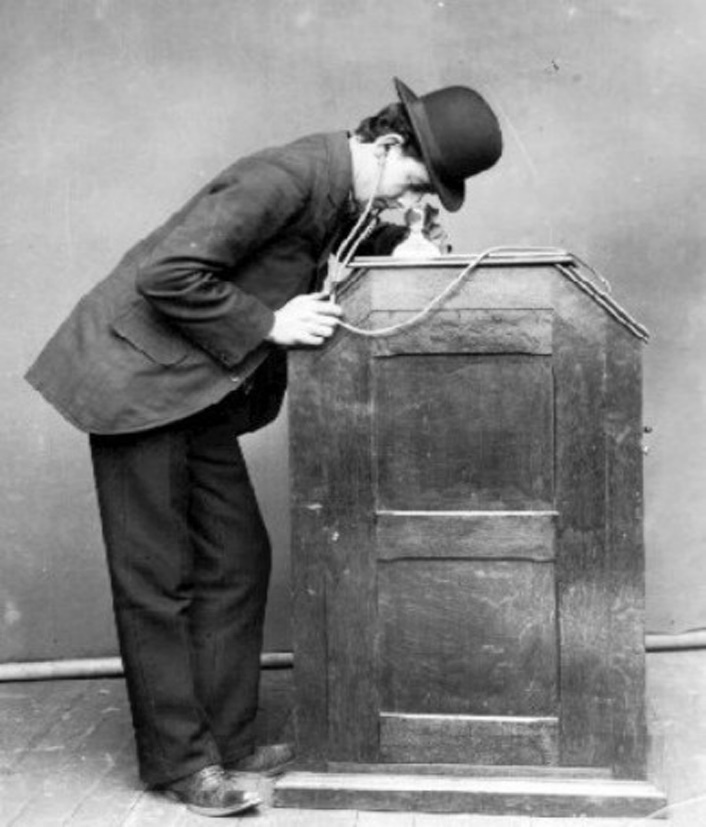 [Speaker Notes: Κινητοσκόπιο    https://www.inverse.com/article/44471-georges-mlis-vs-thomas-edison]
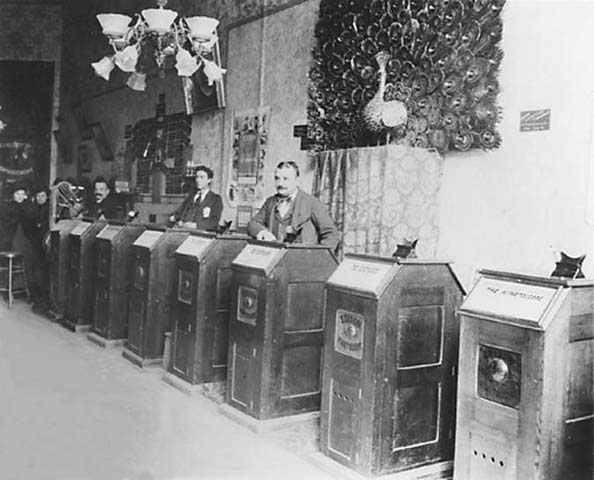 [Speaker Notes: https://www.youtube.com/watch?v=686Y7bZYavA]
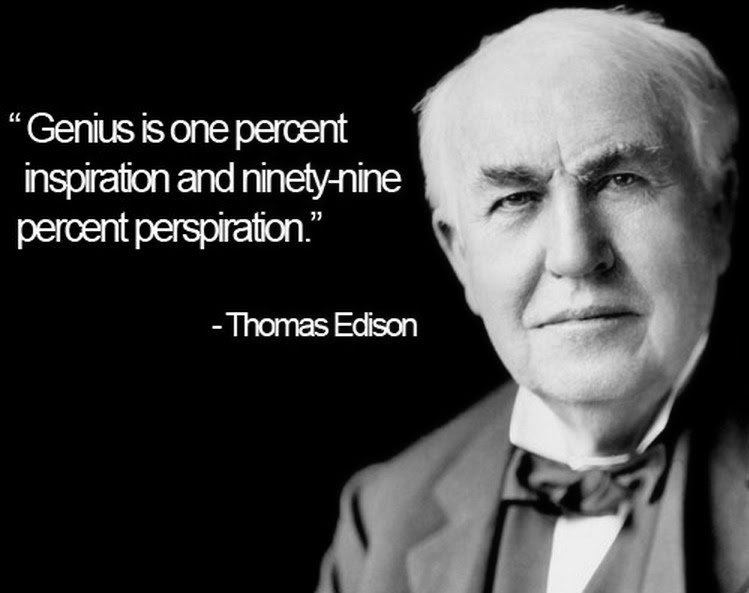 [Speaker Notes: https://www.youtube.com/watch?v=XaRr2hnQaWQ  9 (good morning mr Edison)]
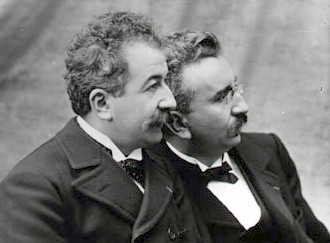 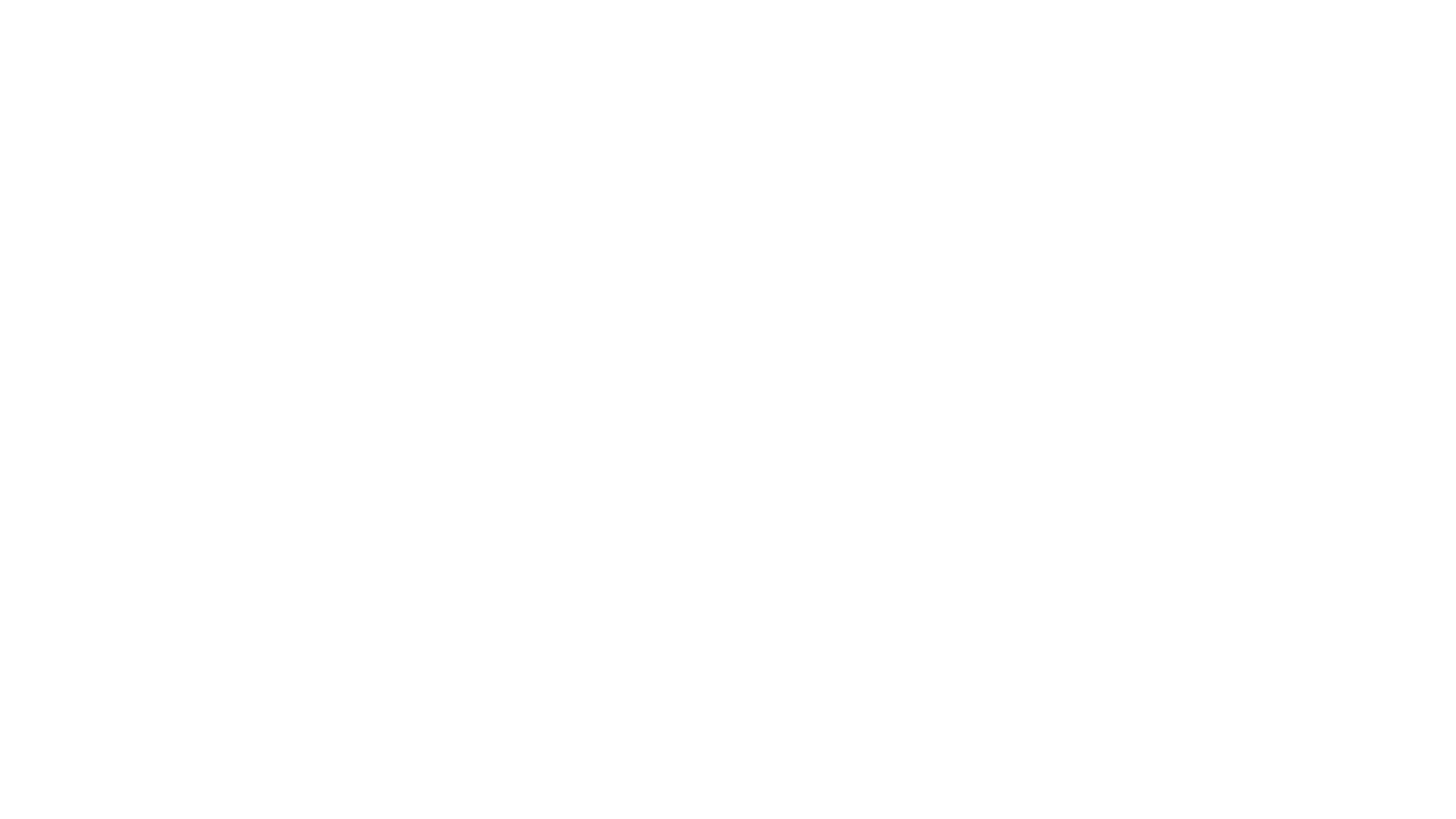 [Speaker Notes: https://www.marvellous-provence.com/other-places/towns/la-ciotat/cinema-and-the-lumiere-brothers  η άφιξη του τραίνου]
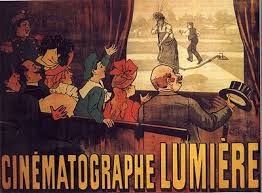 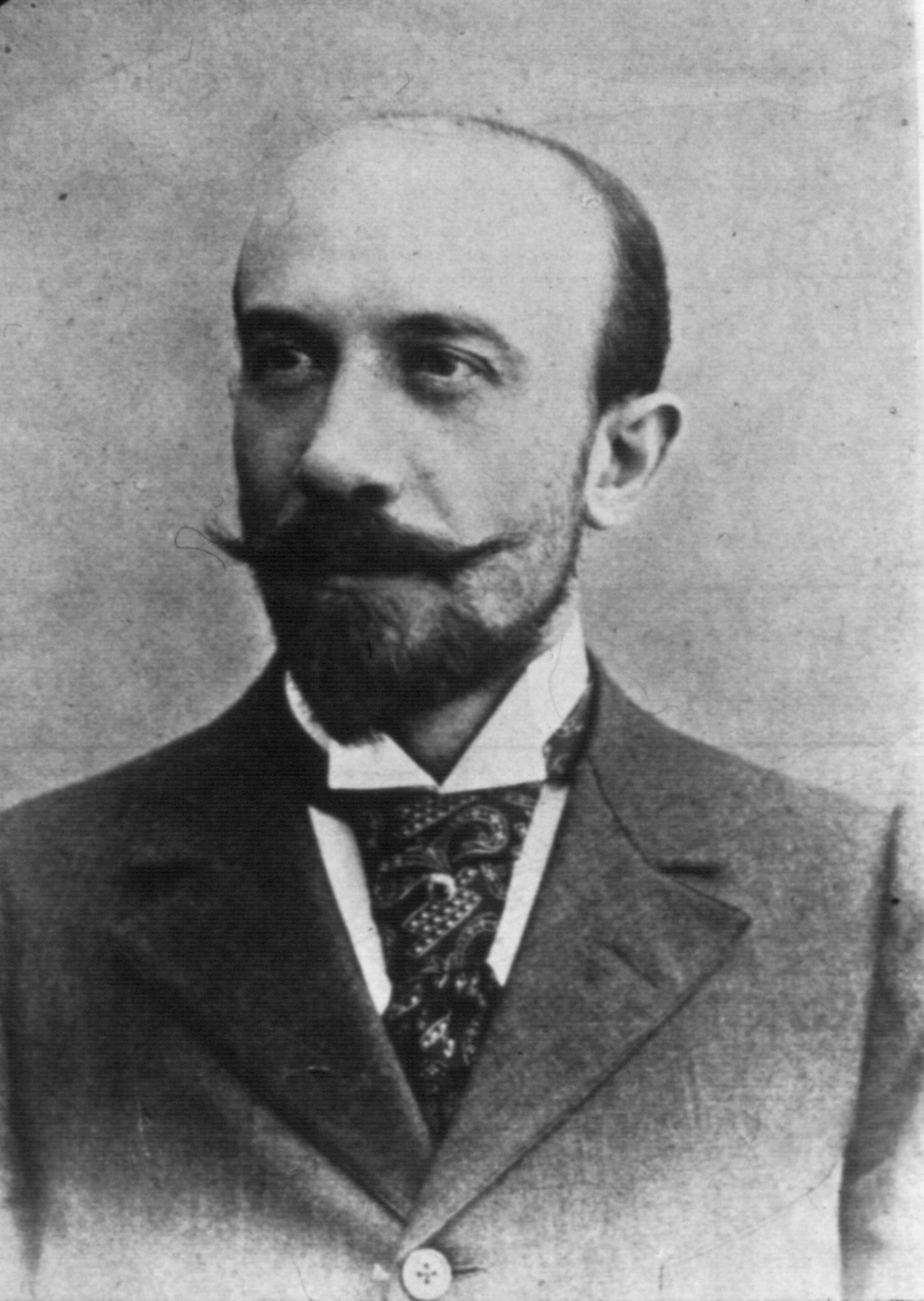 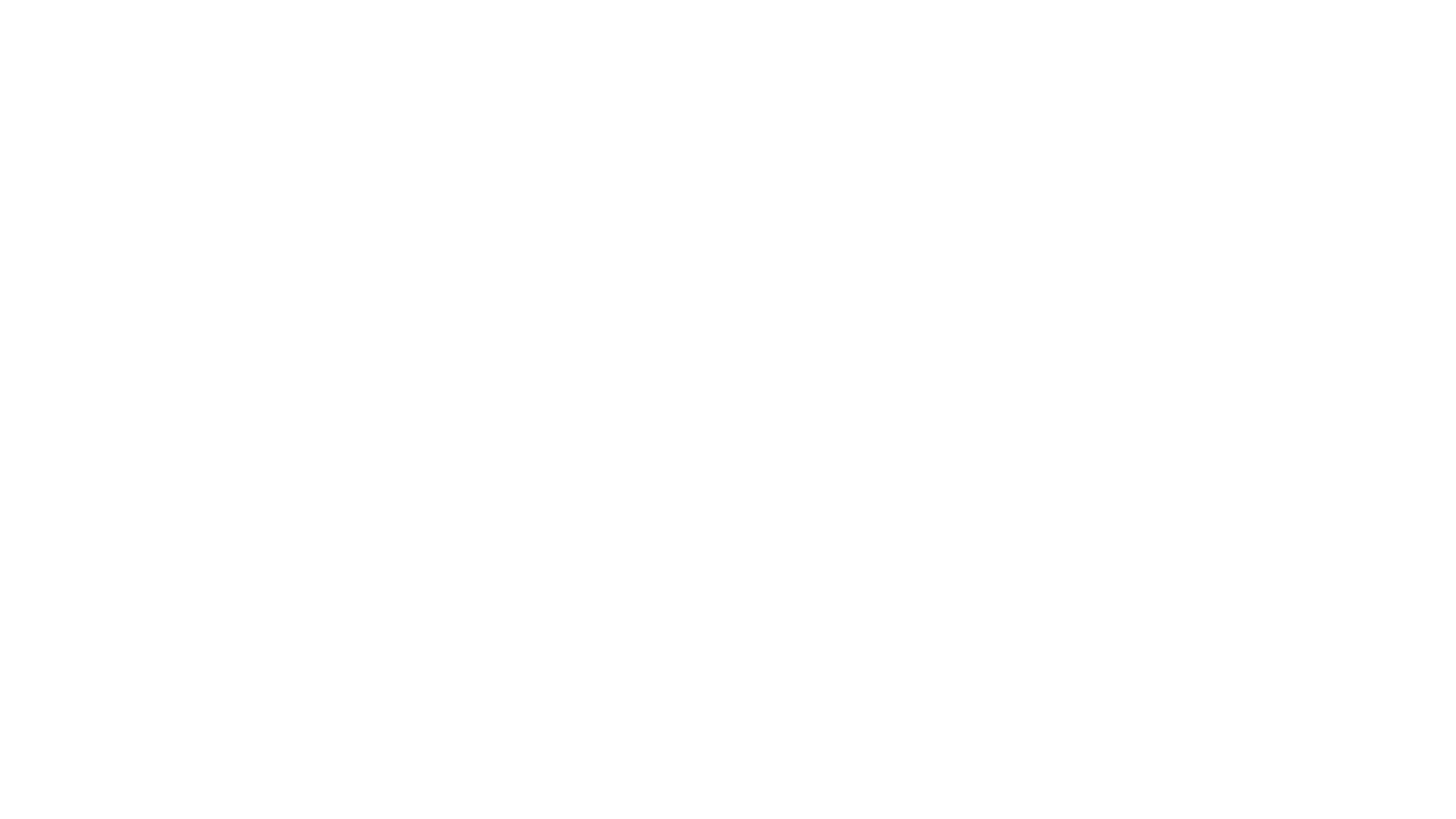 [Speaker Notes: https://www.youtube.com/watch?v=_FrdVdKlxUk    trip to the moon]
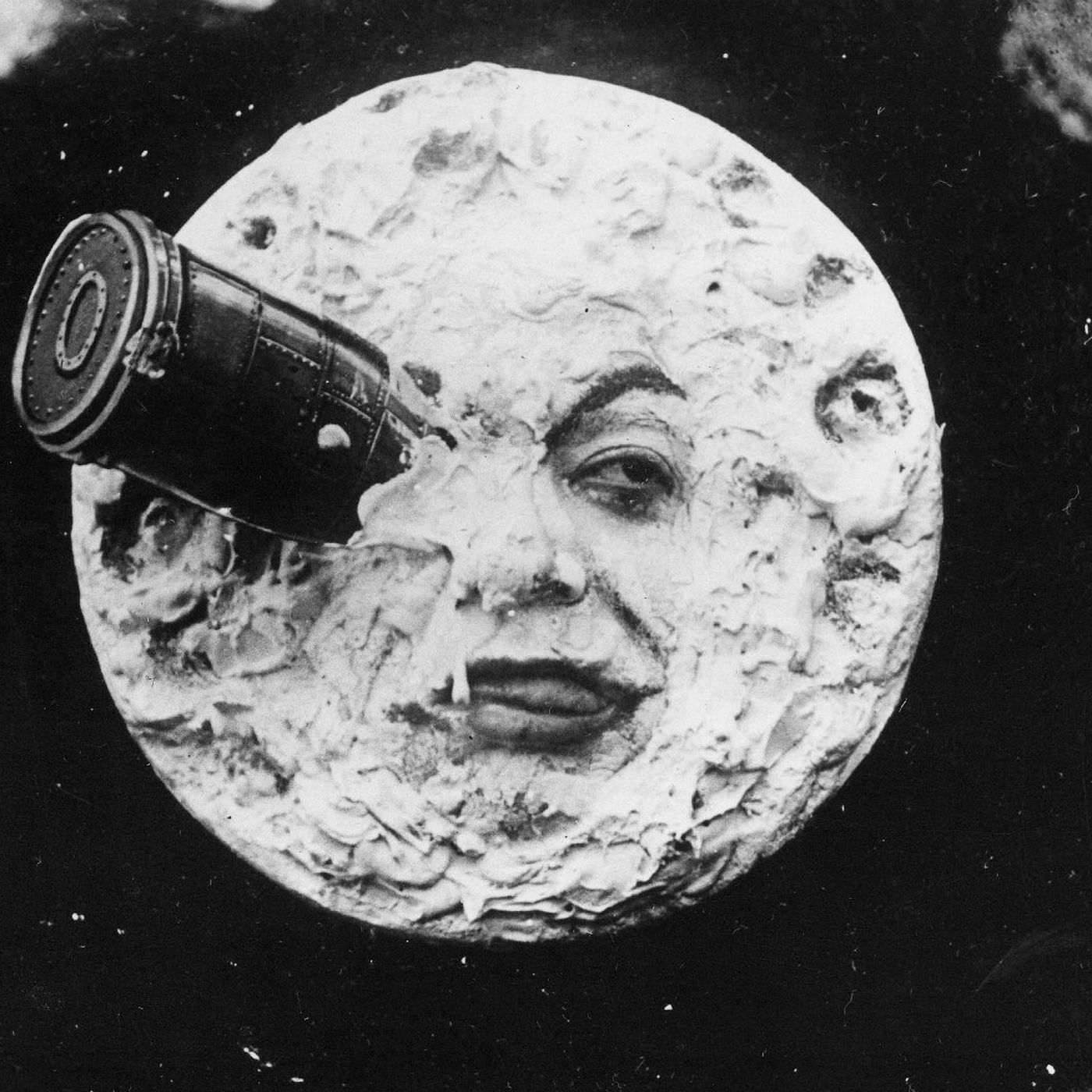 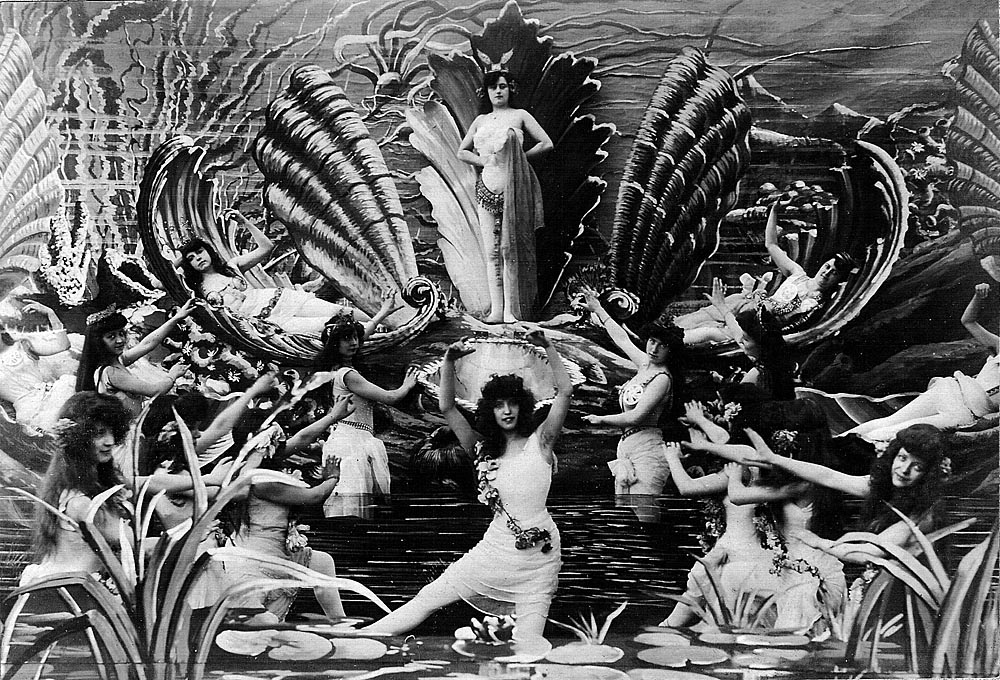